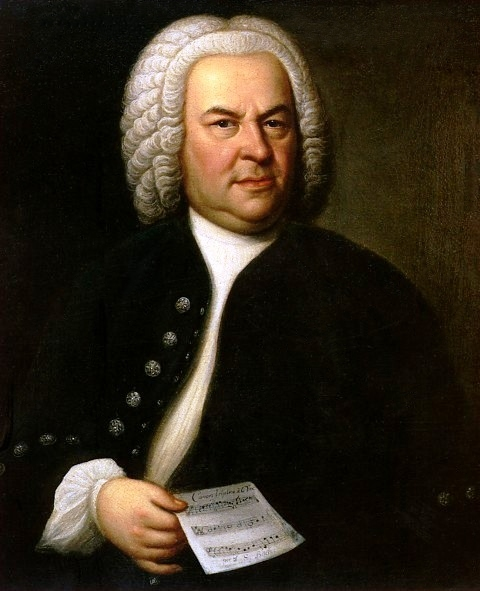 The Baroque Period
1600-1750
The Baroque Period – The Facts
What can you remember?
What are We Learning Today?
Take a closer look at the music and instruments of this period
History of the Baroque Period
Work as a class to complete the group performance
Learn about Concerto and Concerto Grosso
Concerto
This was a famous style of the Baroque period which took two forms:
Solo Concerto
Concerto Grosso
Each had a ripieno, concertino and a continuo part.
The first section was usually written in ritornello form.
Basso Continuo
This style is typical of the Baroque Period.
The harpsichord (Basso) plays chords whilst cello (Continuo) plays the melody line.
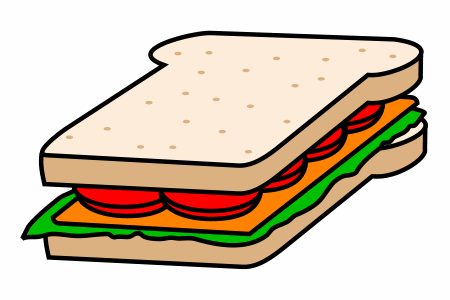 Forms
Binary Form – 2 contrasting sections. (AB)

Ternary Form – 3 sections, the first returning at the end. Like a musical sandwich! (ABA)

Rondo – Many new sections are introduced, but the main theme keeps returning. (A, B, A, C, A, D...)

Ritornello – “little return”. The main theme which keeps coming back in a Solo Concerto or Concerto Grosso.
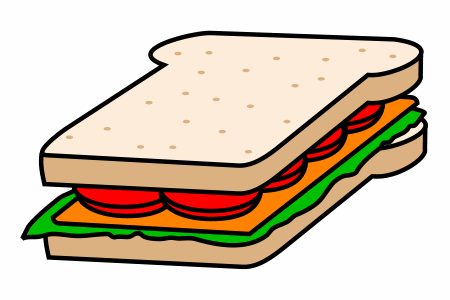 Forms
Sonata Form

Exposition >>>>>>> Development >>>>>> Recapiculation
Listening Task
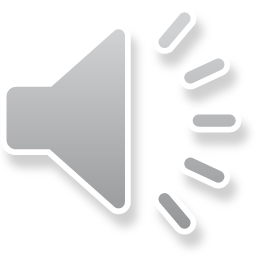 Have a listen to Pachabel’s Canon in D by composer Johann Pachebel.
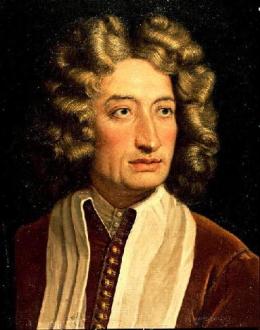 What do you notice about:
The Bass Line?
The Melody Line?
Timbre?
Dynamics?
Any other concepts?
Listening Task
Have a look at Pachabel’s Canon in D by composer Johann Pachebel.
https://www.youtube.com/watch?v=090BIg0mlcY
This is a Passacaglia- variations over a Ground Bass. The Bass line is an ostinato whilst the melody line develops and changes.
Pachelbel’s Canon in D – Violin I
I
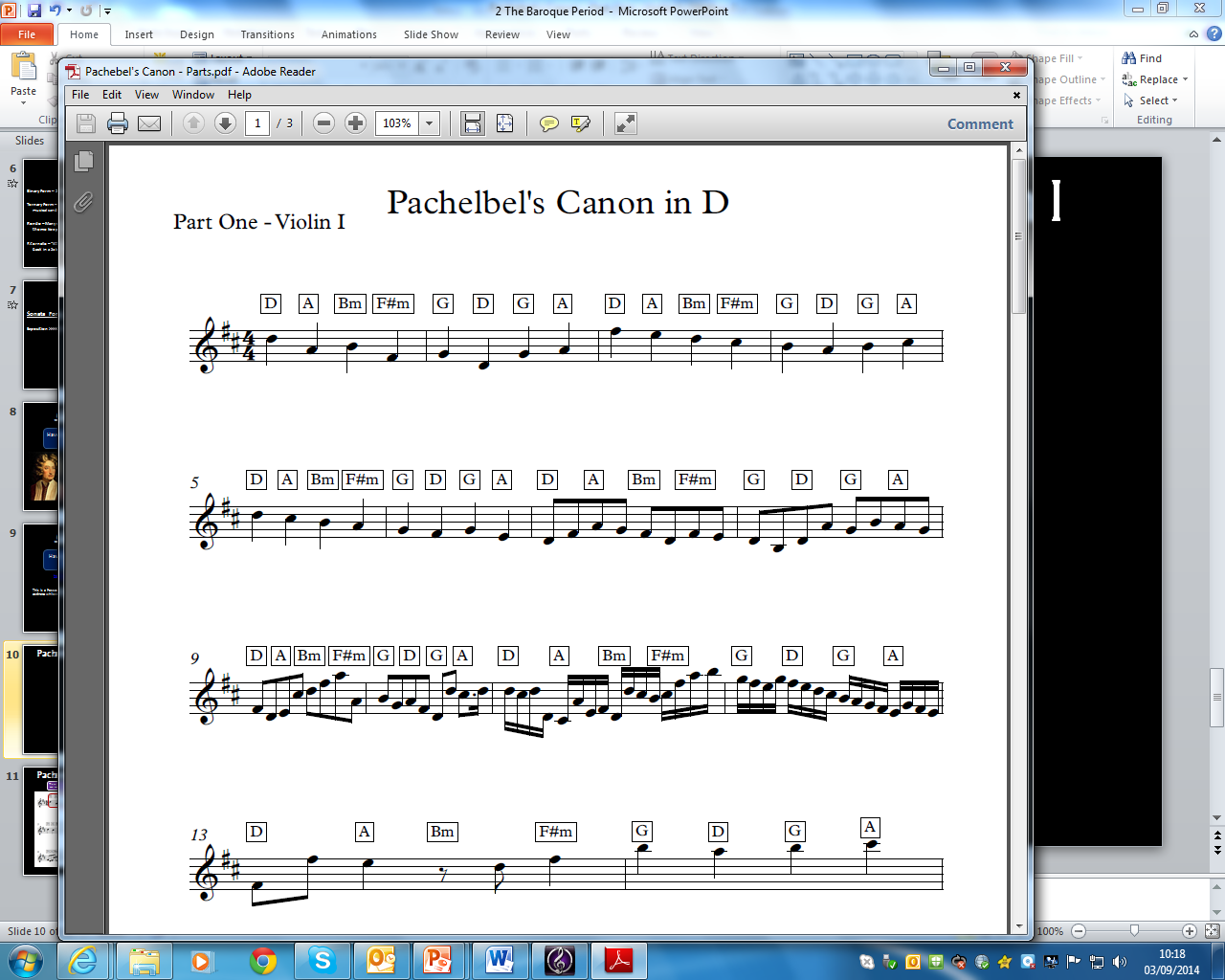 The key of this piece is D Major. 
What notes of the key is Pachelbel using?
Pachelbel’s Canon in D – Violin I
These two bars are the Ground Bass. They are continually played by the cello part.
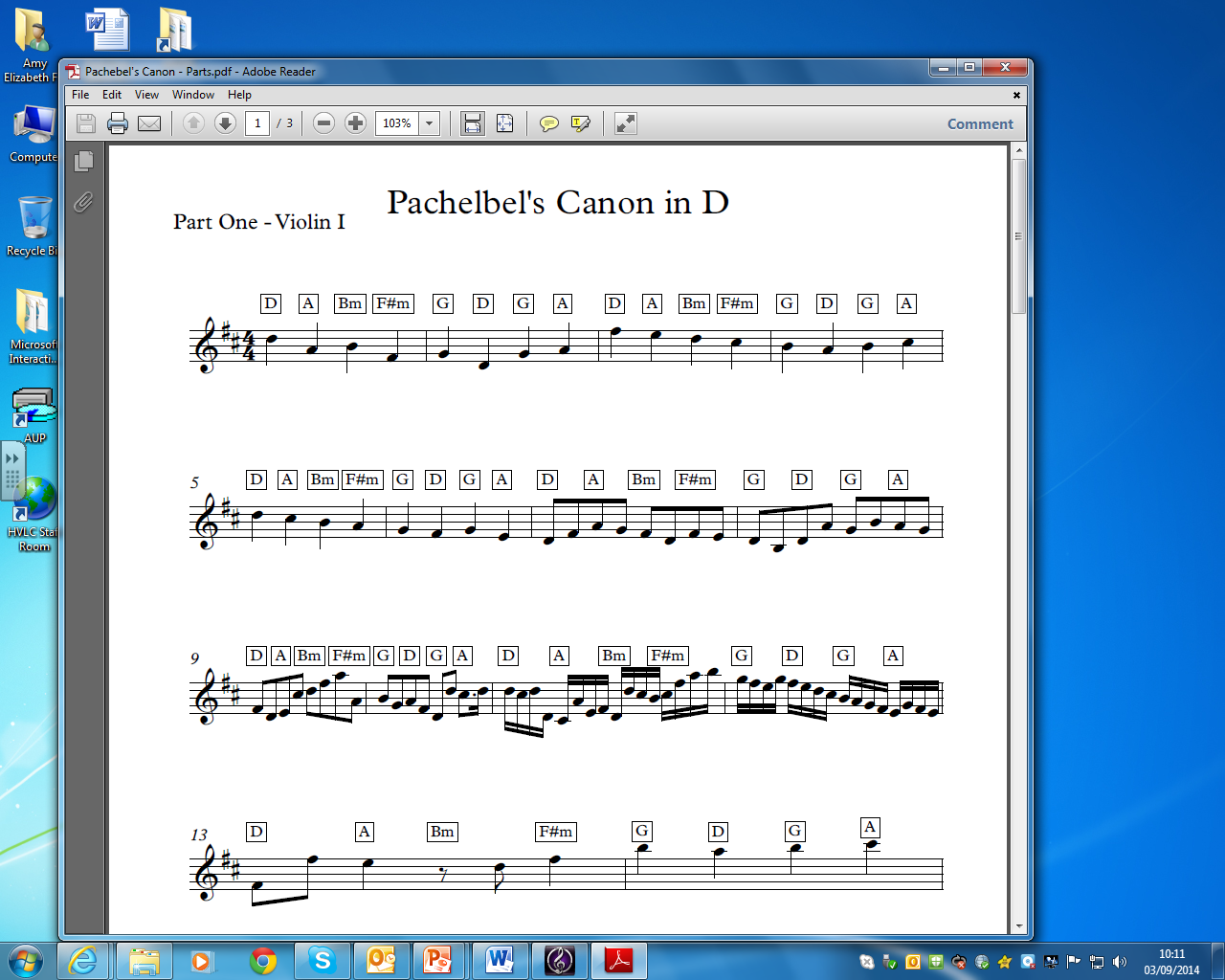 The Violin I part then plays variations (different melodies) based around this Ground Bass idea.
The same chords are repeated throughout but the variations become gradually more complicated.